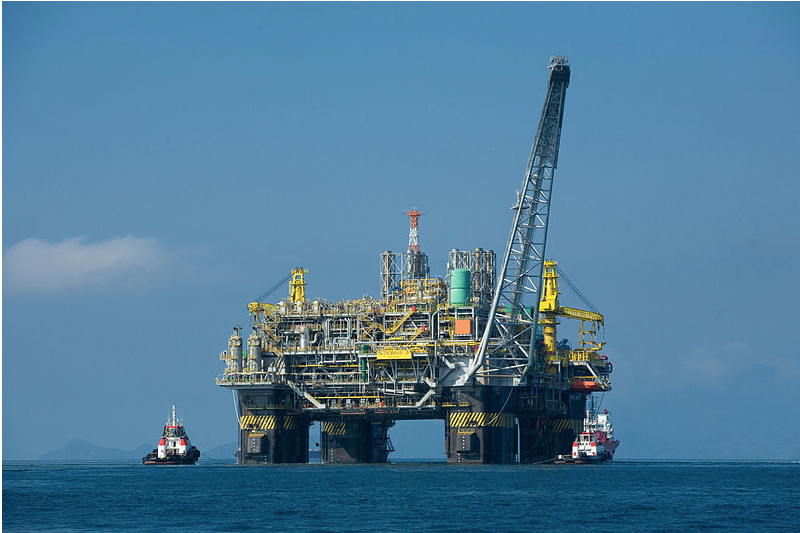 Electricity Generation, Transmission and Distribution: what does 
                 the future hold?
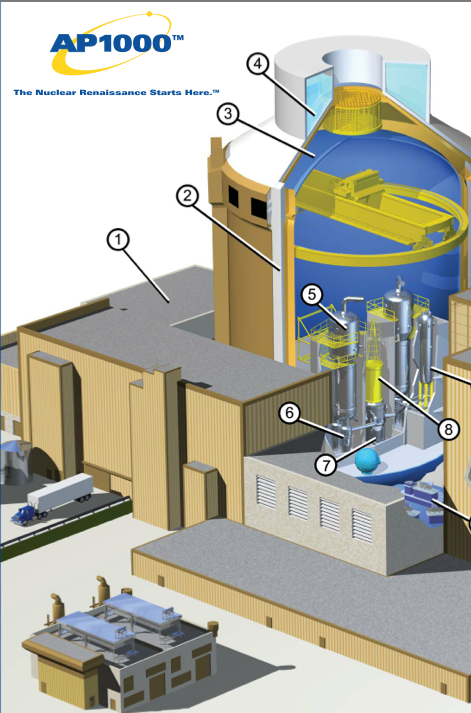 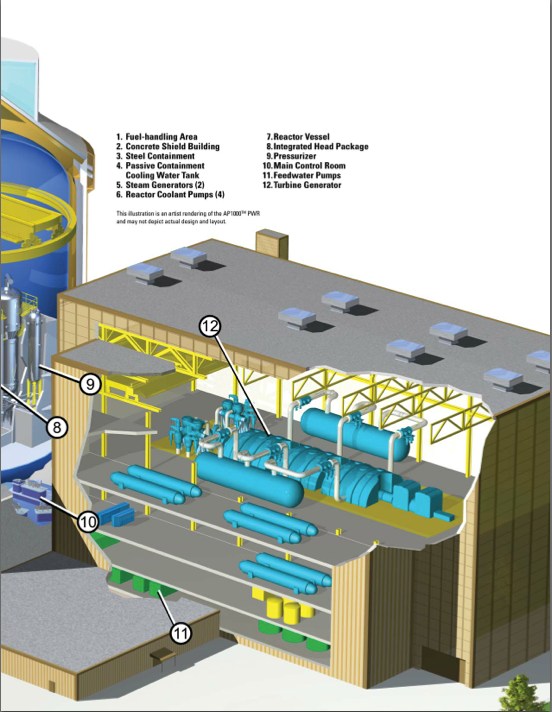 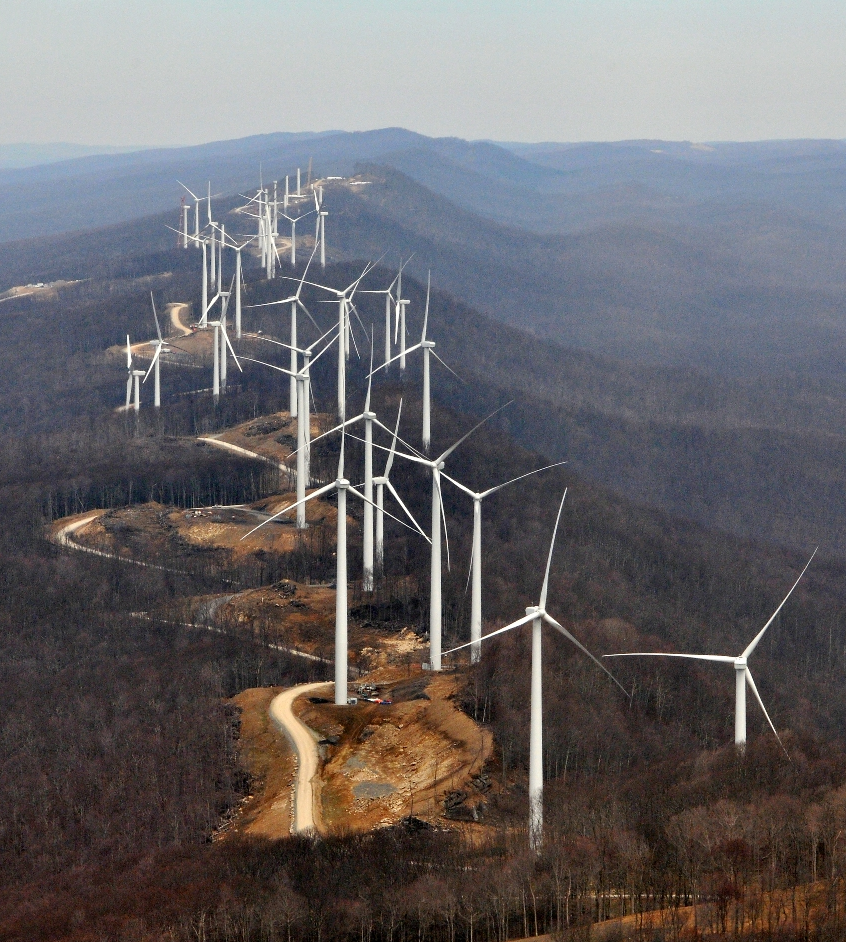 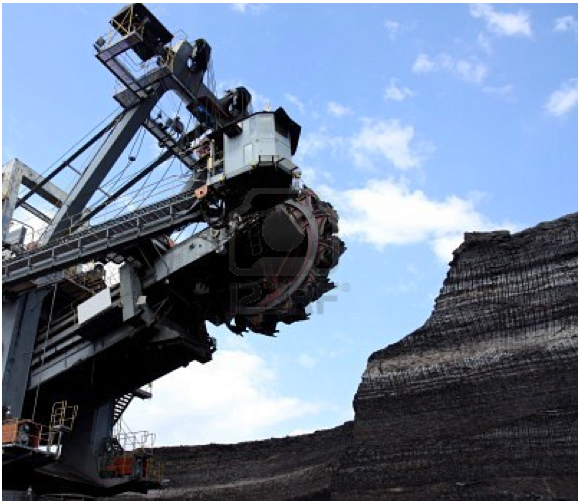 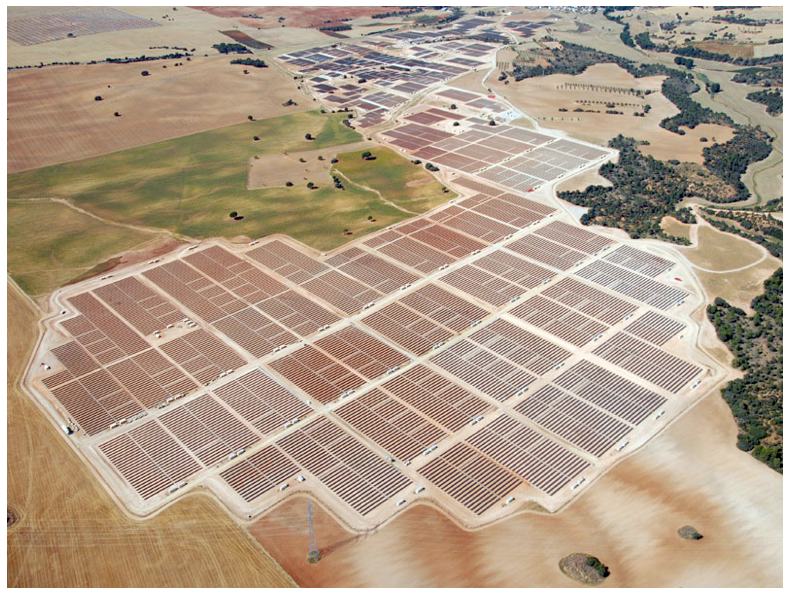 Bryan Leyland, MSc, FIEE(rtd), FIMechE, FIPENZ. Leyland Consultants
Generation
Future options are:
fossil fuels
nuclear
hydro
new renewables
wind solar, tidal, wave etc
Fossil fuels
Every year peak oil moves further into the future
Shale gas has transformed the industry
 The clathrate (methane ice) resource is immense
There are huge resources of coal
clean coal stations emit CO2 and water 
CO2 enhances plant growth and benefits agriculture
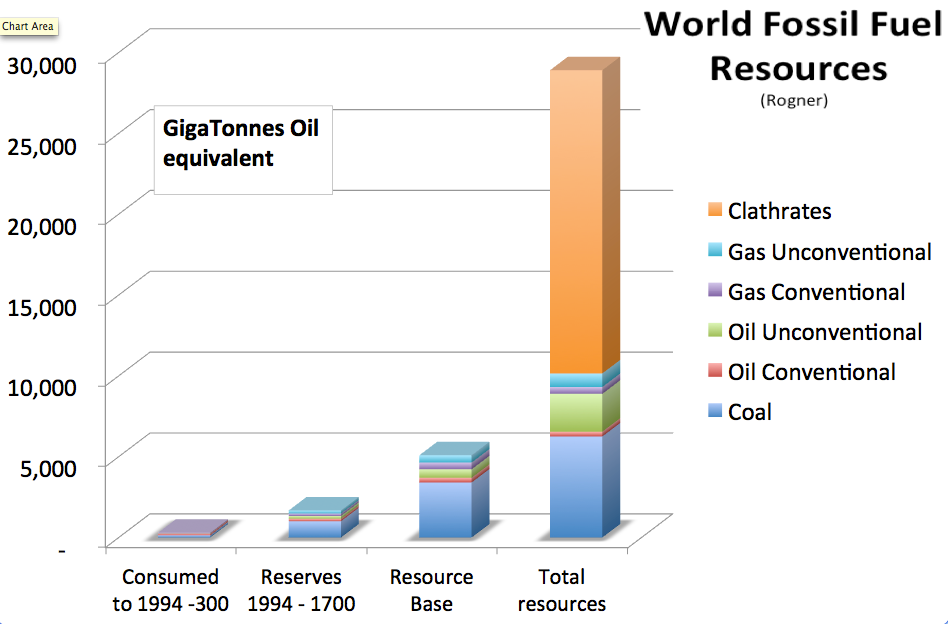 Fossil fuel resource is huge!
Nuclear Energy
Nuclear power could supply all the energy we need for more than 500 years
Uranium resources
proven:~80 years supply
expected:~250 years supply
1000+ years with breeder reactors!
Energy from thorium 
3 times as abundant as uranium >750 years supply
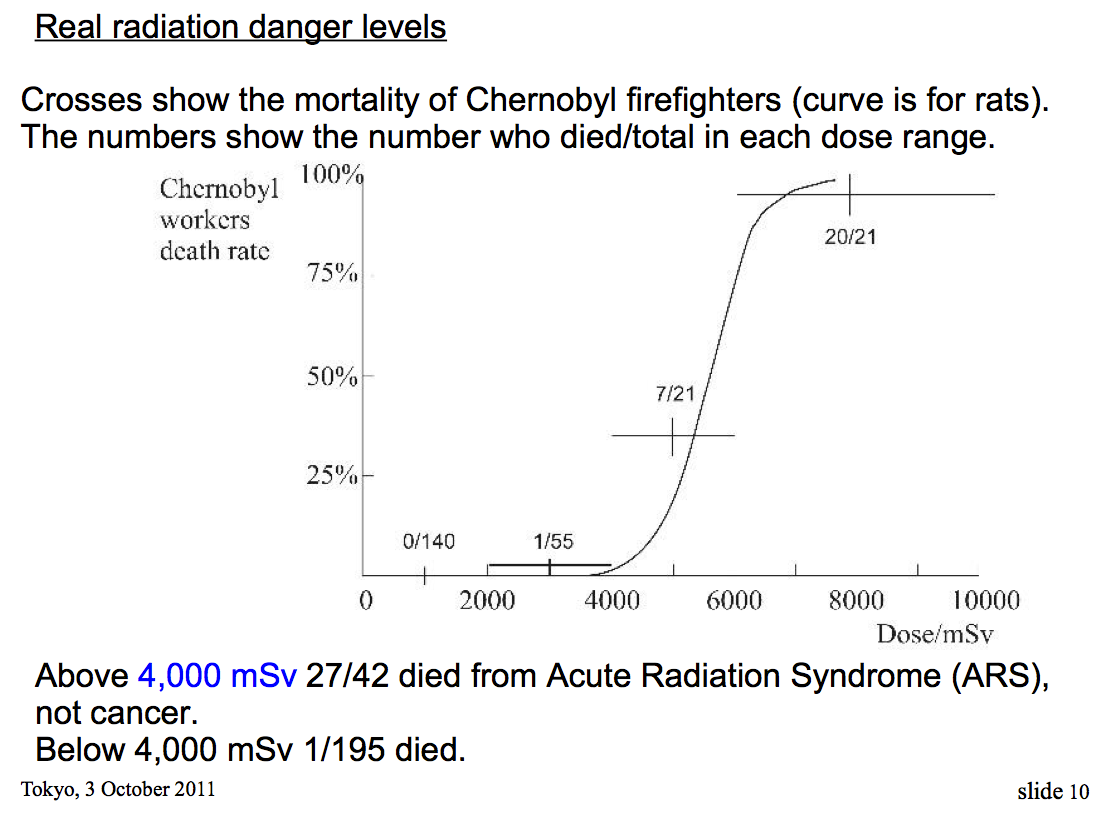 Death 
rates
Regulated
levels are
~1 mSv
2000 mSv
is safe!
Safe
Dangerous
Fatal
Hydro, Geothermal and Renewables
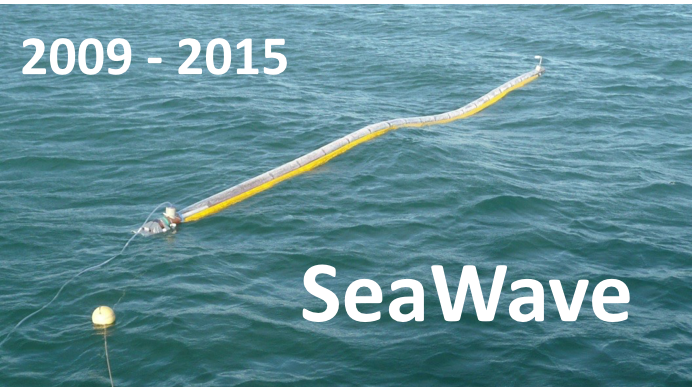 Hydro and Geothermal
will continue to provide power when it is needed at low cost
Wind and Solar
intermittent and expensive
impose high costs on the system
backup and transmission
Tidal, Wave etc
nowhere near commercial viability
SeaWave may succeed
and make all other wave power devices obsolete overnight
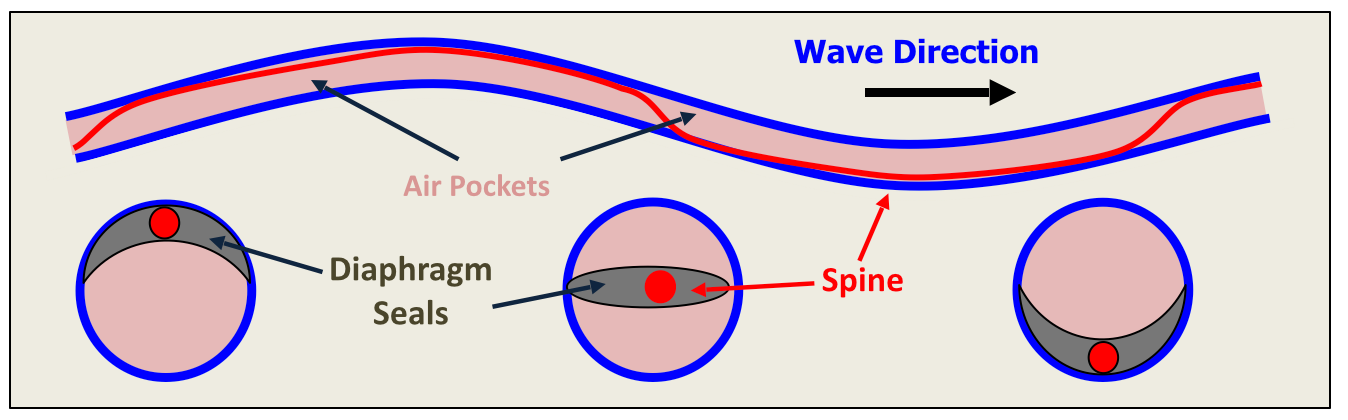 Transmission in New Zealand
Several years ago it was suggested that one pole of the DC link should be extended to Auckland
if it had gone ahead, the $900 million 400 kV line would not have been needed
15 years ago the then CEO of Transpower decided that distributed generation was going to make transmission systems obsolete
 it didn’t happen and the catchup was difficult and expensive
In many countries distributed generation in the form of subsidised solar and wind power is progressing rapidly
 this requires lot of new transmission
 we can conclude that distributed generation needs even more transmission!
DC transmission
Advantages of DC for point to point transmission 
 two conductors instead of three
 no skin effect – lower losses, higher current and larger conductors
 no reactive power problems
 asynchronous connection
 Disadvantages are:
 high cost of terminal equipment
 problems with multi terminal systems
Future of DC transmission
The cost of terminal equipment is steadily decreasing
 The cost of underground DC cables is steadily decreasing
 DC circuit breakers are now available




 DC will supersede AC for long-distance extra high voltage transmission
 Will the 400 kV AC line become part of a 500 kV DC network?
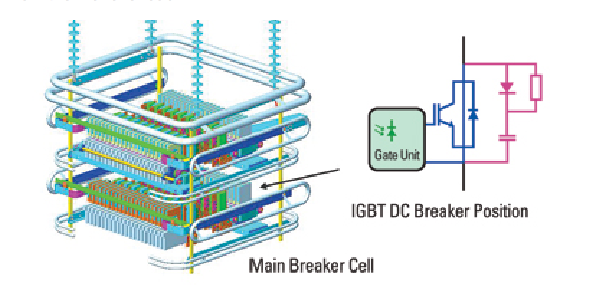 Distribution
The technology has barely changed in the last 100 years
 medium voltage transmission and low voltage distribution have served us well
 in the long term, DC and power electronics may take over.
 The most pressing problem is with the US-based 110 V system that needs a distribution transformer for every 4 to 6 houses
 should it change to say, 660/400 V with a transformer in each house to supply low power loads?
 Or should it change to DC?
A major part of household load is electronic equipment with AC to DC converters
 Should every house have an AC to DC system?
300 V for major loads and 24 V for minor loads?
Solar power
Solar power is intermittent and 3 to 5 times more expensive than conventional
A mistaken belief that solar power will substantially reduce carbon dioxide emissions has led to very large subsidies
 e.g. $1000/kW plus high prices for feedback even when the system does not need it
Many people are installing solar cells
 This can cause major problems for the distribution system
 voltage problems in the middle of the day
 distribution system must supply the total load when the sun is not shining
 The cost of the subsidies  and system reinforcement is imposed on all consumers
 so there is a transfer of wealth from poor consumers to those who can afford solar panels
 I believe that this is disgraceful in the extreme
 If the subsidies were abandoned, the industry would die
 roll on the day!
Electric cars
Attract government grants, subsidies and other benefits based on small and expensive CO2 reduction
Sales have been disappointing
for 2015, 1 million predicted, 300,000 actual (USA)
55% of electric cars replaced with a conventional one
 Electricity demand could be a problem
 in the USA, many distribution transformers could be overloaded
 It is claimed that electric car batteries could be used for energy storage
 But the cost is excessive – about 30 cents for every kWh stored
 Another expensive and ineffective technology aimed at solving a problem that does not exist!
Smart grids
Nothing new: grids have always been smart
 new and expensive smart technologies could be needed to manage the integration of wind and solar power
 better still abandon these expensive and unreliable technologies 
Smart metering
 huge sums have been spent on smart metering because governments have been persuaded that it benefits the consumer, reduces peak demands and reduces CO2
failed on all three counts
the costs exceed the benefits
 Small savings in meter reading costs –~ $1 per meter read
 A major factor in the rundown of our once world leading ripple control system
we control peak demands less than before
 a giant step backwards
No relationship between price and demand
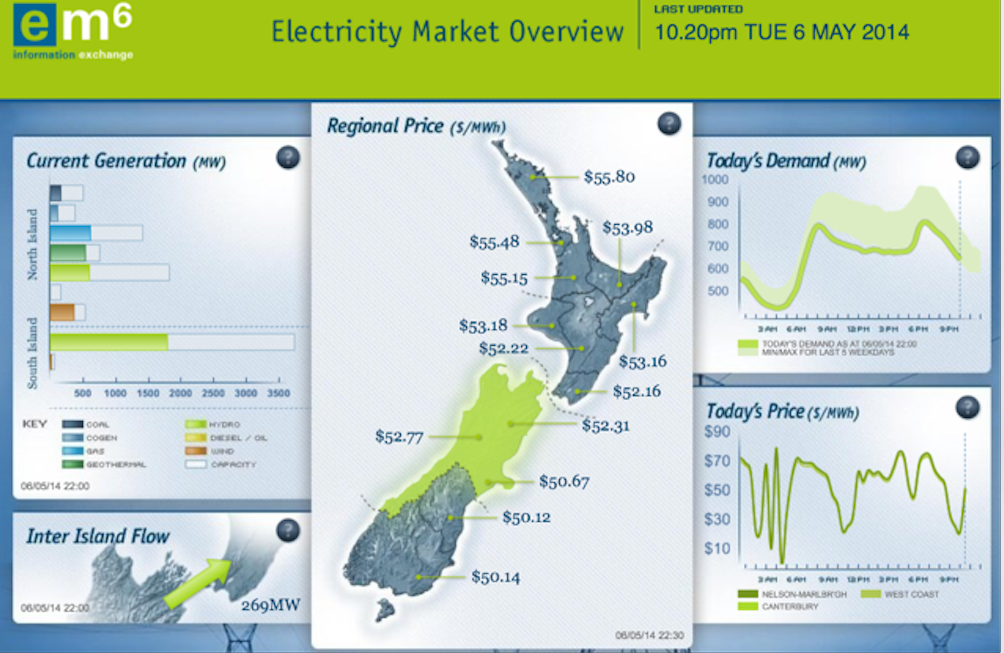 What ripple control can – and could – do.
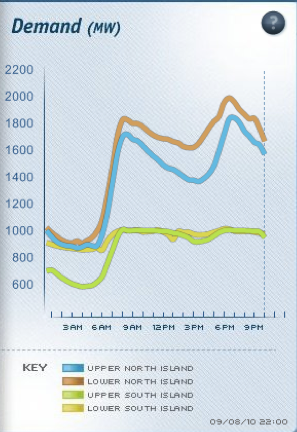 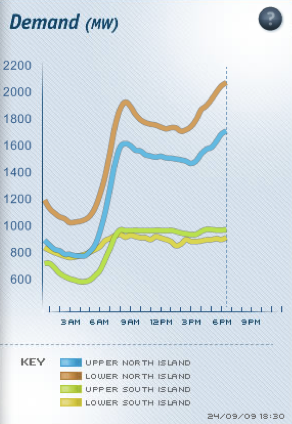 What does the future hold?
Wind and solar power
$2 trillion has brought a very small return in CO2 reduction
 in a world that has not warmed for 18 years.
 Renewable energy subsidies have increased the cost of power to poor people
 Unpredictable output brings the risk of serious power shortages
 A rational society would abandon it
Fossil fuels
 can provide a low cost reliable supply for the foreseeable future
 Nuclear energy
 Most people believe it is dangerous
 in fact it is very safe
 low levels of radiation are NOT dangerous
Can provide all the energy we need reliably and at low cost
 needs a major change in attitude by the industry and regulators
What does the future hold?
DC transmission
 will advance steadily and, maybe, supersede EHV AC
 Distribution systems
will continue without much change unless
subsidies continue for uneconomic domestic solar power
electric car subsidies continue and batteries improve substantially
Smart metering
 will continue in spite of of dubious economics
 will fail to make a substantial contribution to demand side management
My predictions
In 25 years time:
dangerous man-made global warming will be forgotten
the world will be using even more fossil fuels
mining for clathrates will be well underway
nuclear power will be expanding
dismantling wind and solar installations will be an expensive problem
 integrated high-voltage DC networks will be emerging
distribution systems will be much the same as they are now
 electric cars will be less than 25% of the fleet
the more exotic aspects of smart grids will be forgotten
smart metering will continue to fail to deliver on expectations